Start on Sustainability
Starter Kit
5. PARTNERSTWA SPOŁECZNE
O NASZYM PROJEKCIE
Wdrażając program Start on Sustainability, chcemy wyposażyć mikroprzedsiębiorstwa w niezbędne narzędzia i zasoby, aby mogły podejmować znaczące działania na rzecz zrównoważonego rozwoju, przyczyniając się tym samym do bardziej zrównoważonej i odpornej gospodarki UE.
SPIS TREŚCI
SPIS TREŚCI
01
Wprowadzenie do modułu
02
Zrównoważone operacje biznesowe
03
Analizy przypadków
04
Ocena
05
Kluczowe terminy i definicje
06
Referencje
PARTNERSTWA SPOŁECZNE
05
WPROWADZENIE DO MODUŁU
01
OMÓWIENIE TEMATU
02
CELE
03
EFEKTY KSZTAŁCENIA
Partnerstwa społecznościowe - co to jest?
Partnerstwa społecznościowe odnoszą się do strategicznych i trwałych porozumień i współpracy między różnymi sektorami społecznymi, takimi jak organizacje pozarządowe, przedsiębiorstwa, instytucje publiczne, społeczności lokalne i inne zainteresowane strony.

	Definicja partnerstwa społeczności zakłada, że uczestnicy tych relacji starają się wspólnie rozwiązywać problemy społeczne, gospodarcze lub środowiskowe poprzez współpracę, dzielenie się zasobami i wiedzą oraz koordynację działań. Partnerstwa te mają na celu wzmocnienie społeczności, promowanie zrównoważonego rozwoju oraz budowanie więzi i zaufania między różnymi grupami interesariuszy.
Partnerstwa społeczności w kontekście zrównoważonego rozwoju
Partnerstwa społeczne są kluczowym narzędziem do tworzenia społecznie odpowiedzialnych i skutecznych inicjatyw, które przynoszą korzyści zarówno lokalnym społecznościom, jak i partnerom z różnych sektorów.

Kluczowe elementy definicji partnerstwa społeczności obejmują:
Współpraca i zaangażowanie różnych partnerów społecznych.
Wspólne ustalanie celów i strategii działania.
Dzielenie się zasobami, wiedzą i doświadczeniem.
Wspólna odpowiedzialność za osiąganie wyników i monitorowanie postępów.
Budowanie trwałych relacji opartych na zaufaniu i wzajemnym zrozumieniu.
Początki definicji „partnerstwa społeczności”
Początki partnerstw na rzecz społeczności lokalnych sięgają rozwoju koncepcji CSR w drugiej połowie XX wieku. W tym czasie firmy zaczęły dostrzegać swoją rolę nie tylko wobec akcjonariuszy, ale także wobec społeczności lokalnych, pracowników, klientów i innych interesariuszy. Partnerstwa ze społecznościami stały się narzędziem wdrażania CSR poprzez zaangażowanie w społeczeństwo i środowisko.

Wraz z rozwojem idei zrównoważonego rozwoju w latach 80-tych i 90-tych, rosnąca świadomość ekologiczna i społeczna postawiła przed firmami nowe wyzwania. Partnerstwo z lokalnymi społecznościami zaczęło być postrzegane jako kluczowy element harmonijnego rozwoju gospodarczego, społecznego i środowiskowego.
CELE
W tym module naszego studium dowiesz się, dlaczego budowanie partnerstwa społecznego jest ważne dla zrównoważonego rozwoju.

Poniżej przedstawimy główne cele i znaczenie takich partnerstw dla przedsiębiorstw.
There is a path to sustainability. 
It is a path that could lead to a better 
future for all life on Earth
David Attenborough
02
ZRÓWNOWAŻONE OPERACJE BIZNESOWE
01
Zrozumienie lokalnych potrzeb i wyzwań
02
Budowanie zaufania
03
Wspieranie rozwoju społeczności lokalnych
04
Wspólna odpowiedzialność za środowisko
05
Tworzenie innowacyjnych rozwiązań
06
Współtworzenie wartości społecznościowych
Zrozumienie lokalnych potrzeb i wyzwań
Zrozumienie potrzeb i wyzwań lokalnej społeczności jest kluczowym elementem
Budowania w kontekście zrównoważonego rozwoju. 

Główna zasada:
Organizowanie regularnych spotkań
Skuteczna analiza danych, w tym danych demograficznych i ekonomicznych
Współpraca z lokalnymi liderami
Obecność w mediach i mediach społecznościowych.
Budowanie zaufania
Aby Twoja firma wzbudzała zaufanie społeczne, warto skupić się na:
Przejrzystej i aktywnej komunikacji
Sformułowaniu jasnego celu firmy
Budowaniu trwałych relacji
Skuteczność działań
Dbanie o dobre samopoczucie pracowników i utrzymywanie partnerskich relacji
Budowanie zaufania w ramach partnerstwa społecznego to proces wymagający cierpliwości, konsekwencji i autentyczności. Jednak efektywna współpraca oparta na zaufaniu może przynieść wiele korzyści zarówno firmie, jak i lokalnej społeczności.
Wspieranie rozwoju społeczności lokalnych
Co jest ważne, o jaki aspekt należy zadbać?

Utrzymanie integracyjnego środowiska pracy
Dbać o pracowników, oferować dostęp do rozwoju, szkoleń, kursów
Zaangażuj się w projekty z zakresu ekologii i ochrony środowiska
Wspieraj lokalne szkoły i uniwersytety
Bierz udział w imprezach charytatywnych.
Wspólna odpowiedzialność za środowisko
Idea wspólnej odpowiedzialności za środowisko odnosi się do potrzeby angażowania się przez firmy w działania na rzecz środowiska we współpracy z innymi, w tym z innymi firmami, społecznościami lokalnymi, organizacjami pozarządowymi, rządami i konsumentami. 

Nawiązanie współpracy z innymi firmami
Współpraca z organizacjami pozarządowymi
Tworzenie świadomości ekologicznej wśród pracowników
Wybieranie produktów ekologicznych
Tworzenie innowacyjnych rozwiązań
Sposoby formułowania kreatywnych i skutecznych metod promujących zaangażowanie, współpracę i wzajemne wsparcie w społeczności lokalnej. Co to może być?
	
	Platformy cyfrowe lub e-learningowe: platformy mobilne, które ułatwiają interakcję online i rozwój osobisty, oferując różnorodne zasoby edukacyjne.
	Programy artystyczne i kulturalne: inicjatywy takie jak warsztaty artystyczne, festiwale kultury lokalnej i murale uliczne, które celebrują i promują zaangażowanie społeczności w sztukę.
	Działania ekologiczne: Tworzenie projektów i działań związanych z ochroną środowiska. Np. konkursy ekologiczne.
	Programy zdrowotne i sportowe: Tworzenie programów zdrowotnych promujących aktywność fizyczną, zdrowe nawyki żywieniowe i zdrowie psychiczne. np. dobre samopoczucie w miejscu pracy jako cel firmy.
Współtworzenie wartości społecznościowych
Współpraca społeczna przyczynia się do tworzenia wartości społecznych, które nie tylko generują korzyści ekonomiczne, ale przede wszystkim chronią środowisko naturalne.	
	
	W jaki sposób można współtworzyć inicjatywy wpływu społecznego z klientami w celu promowania zrównoważonego rozwoju?
	Musisz poznać swoich klientów na podstawie ich cech, zachowań i preferencji. Podstawą procesu współtworzenia wartości jest generowanie korzyści zarówno dla firmy i klientów, jak i dla społeczeństwa i środowiska. Możesz współtworzyć wartość, angażując swoich klientów
	
	Aby upewnić się, że inicjatywy współtworzenia wartości są skuteczne, należy mierzyć ich wpływ na wyniki zrównoważonego rozwoju, zadowolenie klientów oraz wyniki społeczne i środowiskowe. Do oceny wpływu należy używać wskaźników i metryk, które są odpowiednie, konkretne, mierzalne, osiągalne, realistyczne i terminowe.
Co zrobić, aby stworzyć partnerstwo społeczne w swojej firmie?
Utrzymywanie pozytywnych relacji z interesariuszami
Wspieranie klastrów i klubów działających lokalnie
Zwiększanie zaangażowania pracowników w lokalnych społecznościach
Dbałość o zrównoważony rozwój lokalny
Korzystanie z usług lokalnych dostawców
Zwiększanie widoczności zewnętrznej w celu poprawy wizerunku - skuteczny marketing.
Proces tworzenia partnerstw społecznościowych 
krok po kroku
Analiza lokalnych potrzeb i możliwości rozwoju
Identyfikacja i dobre relacje z organizacjami pozarządowymi, władzami lokalnymi i uniwersytetami.
Opracowywanie celów
Aktywne nawiązywanie kontaktów
Organizacja spotkań, wydarzeń lub szkoleń
Tworzenie lub uczestnictwo w branżowych grupach interesów, np. klastrach
Utrzymywanie dobrej komunikacji - z każdym! Odpowiadaj na e-maile, telefony i bądź otwarty.
Dlaczego partnerstwa społeczne mają znaczenie?
Tworzenie partnerstw społecznych w firmie ma kluczowe znaczenie, zwłaszcza w kontekście budowania zrównoważonej gospodarki.
 
Podnoszenie morale pracowników: Działania podejmowane wspólnie dla wspólnego celu mogą znacząco podnieść morale pracowników. Kiedy pracownicy czują, że ich firma angażuje się w dobre działania społeczne, odczuwają większą satysfakcję z pracy, co z kolei może prowadzić do zwiększonej retencji pracowników.
Równowaga między życiem zawodowym a prywatnym: Nowe spojrzenie na wartości w pracy. Młodsze pokolenia podejmują decyzje dotyczące pracy nie tylko na podstawie wynagrodzenia. Równowaga między życiem zawodowym a prywatnym jest dla nich ważna.
Budowanie zespołu: Organizowanie wydarzeń wolontariackich buduje poczucie wspólnoty i pracy zespołowej.
Rozpowszechnianie informacji: Rozpoczęcie kampanii public relations w celu poinformowania ludzi o działalności charytatywnej firmy nie tylko przedstawi firmę w pozytywnym świetle, ale także zwiększy świadomość na temat wspieranych organizacji charytatywnych.
Grupy zainteresowane rozwojem społeczności 
i sprawami społecznymi
Kluby kobiet: Grupy skupiające się na wspieraniu i wzmacnianiu pozycji kobiet w miejscu pracy
Klastry tematyczne: Wyspecjalizowane grupy skupiające pracowników zainteresowanych konkretnymi tematami, np. klaster budowlany
Kluby książki: Grupy czytelnicze organizujące spotkania w celu omawiania książek, 
Kluby fitness: Grupy zajmujące się promowaniem zdrowego stylu życia poprzez organizowanie wspólnych treningów, wydarzeń sportowych.
Grupy wolontariuszy. Działalność społeczna.
„Zebranie się razem to początek; trzymanie się razem to postęp; wspólna praca to sukces”.
Henry Ford
03
STUDIA PRZYPADKÓW
01
Starbucks
02
Allegro
03
H&M
Starbucks ma długą historię zaangażowania społecznego i partnerstwa z lokalnymi społecznościami. Niektóre z ich godnych uwagi działań to: 
Zrównoważona uprawa kawy, która wspiera lokalnych producentów kawy i chroni środowisko
Programy szkoleniowe dla młodzieży, wydarzenia charytatywne.
W 2020 r. marka nawiązała współpracę ze startupem EcoBean i wspiera go w pracach nad możliwościami, jakie daje przetwarzanie fusów - głównie poprzez przekazywanie odpadów zebranych w warszawskich kawiarniach do testów nad ponownym wykorzystaniem surowca. Odpowiada to większości gości kawiarni, którzy na co dzień żyją ideą zero waste.
Starbucks
Dostępność produktów marki w aplikacji „Too Good To Go”, której misją jest ograniczenie marnowania żywności.
Starbucks od początku swojej działalności w Polsce rozwija inicjatywę „Bring Your Own Tumbler”, której celem jest ograniczenie produkcji odpadów i edukacja społeczeństwa. Koncept „Z własnym kubkiem” powstał z myślą o środowisku i szerzeniu dobrych praktyk wśród gości
Współpraca z PSONI, czyli Polskim Stowarzyszeniem na rzecz Osób z Niepełnosprawnością Intelektualną.
Marka zdecydowała się również wesprzeć jeden z finałów Wielkiej Orkiestry Świątecznej Pomocy.
Starbucks
„Zrównoważony rozwój i działalność społeczna są wpisane w DNA Allegro, a odpowiedzialność za naszych klientów, sprzedawców, pracowników i dbałość o środowisko to nasze najważniejsze zobowiązania”.

Nadrzędnym zobowiązaniem we wszystkich obszarach działalności jest działanie w sposób etyczny i w pełni transparentny:
Zapewnienie kreatywnego i innowacyjnego miejsca pracy
Dbałość o naszych klientów
Odpowiedzialna współpraca w biznesie
Inwestowanie w społeczność
Tworzenie zdrowej i ekologicznej postawy
Allegro
Przykłady działań Allegro:
Allegro Lokalnie: Wsparcie lokalnej społeczności. Allegro Lokalnie to głównie osoby prywatne, które najczęściej oferują pojedyncze egzemplarze danego produktu.
Allegro angażuje się w działalność charytatywną wspierając różne organizacje pozarządowe i fundacje.
Recykling opakowań czy promowanie ekologicznych produktów na platformie.
Firma wspiera różne inicjatywy kulturalne i artystyczne, organizując wydarzenia promujące lokalnych artystów i twórców.
Allegro
Innym przykładem europejskiej firmy odzieżowej angażującej się w działania społeczne i zrównoważony rozwój jest H&M. H&M to międzynarodowy detalista odzieżowy znany ze swoich wysiłków na rzecz promowania odpowiedzialnej mody i zaangażowania społecznego.
Wykorzystanie materiałów organicznych, recykling tkanin czy redukcja zużycia wody i energii w procesie produkcji.
Wsparcie dla lokalnych społeczności produkcyjnych w krajach, w których produkowana jest odzież H&M.
H&M działa na rzecz walki z ubóstwem i wspierania lokalnych społeczności poprzez inicjatywy charytatywne i partnerstwa z organizacjami non-profit.
H&M
„W pracy zespołowej cisza nie jest złotem. Jest śmiertelnie niebezpieczna”.
Mark Sanborn
04
OCENA
Początki partnerstw społecznościowych są związane z pojawieniem się:
Koncepcja CSR
Koncepcja ESG
Jest to stosunkowo nowa koncepcja i nie jest powiązana z żadną z powyższych
P1
Kluczowymi elementami w budowaniu skutecznych partnerstw społecznych są:
Podejście do partnerstwa jako „ekspert” od mieszkańców
Zakładanie natychmiastowego partnerstwa
Zrozumienie potrzeb i wyzwań lokalnej społeczności
P2
Dlaczego partnerstwo społeczne w firmie jest ważne?
Przynosi natychmiastowy zysk dla firmy
Pomaga wzmocnić pozycję lidera w firmie
Poprawia morale pracowników
P3
Przykładami grup aktywnych społecznie w firmie mogą być:
Związki zawodowe
Kluby kobiet
Agencje rekrutacyjne
P4
Odpowiedzi
P1: A
P2: C 
P3: C
P4: B
05
KLUCZOWE TERMINY I DEFINICJE
Ocena wpływu społecznego
Wolontariat 
Współtworzenie wartości
Partnerstwo na rzecz społeczności
Marketing społeczny
Przedsiębiorstwo społeczne
06
ŹRÓDŁA
ŹRÓDŁA
https://www.forbes.com/
https://retailnet.pl/
https://raportcsr2019.allegro.pl/
Dziękujemy
Czy są jakieś pytania?
www.website.eu
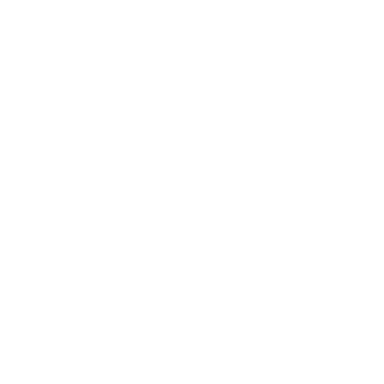